«Вічна пам’ять замореним голодом»
Мета заходу:
- Сприяти поверненню історичної пам'яті про голодомор 1932-1933 рр. ; 
Виховувати в учнів непримиренне ставлення до будь-якого насильства;
 прививати шанобливе ставлення  до  трагічних сторінок історії нашого народу.
“ Свічка пам’яті ”  до вшанування жертв голодомору.
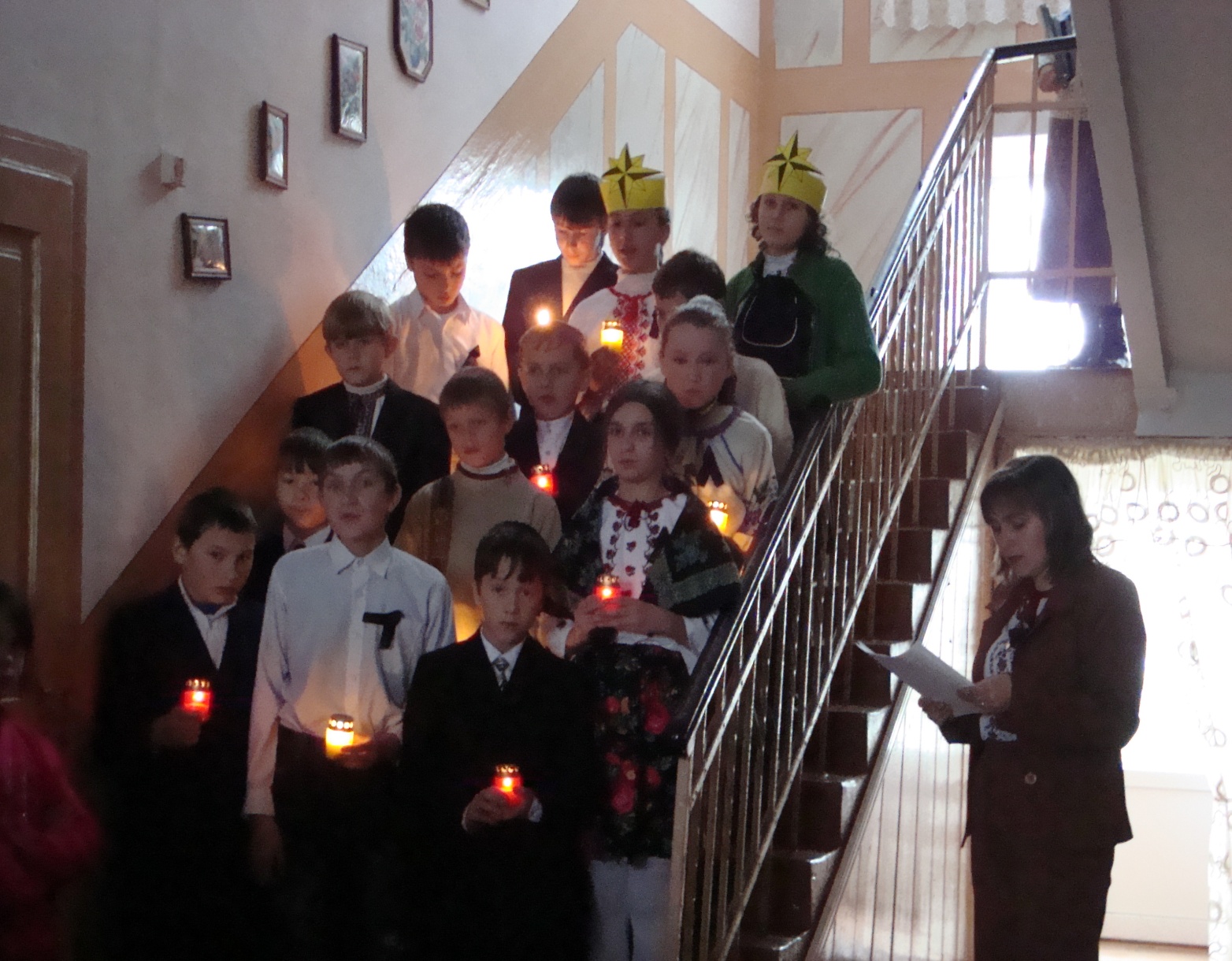 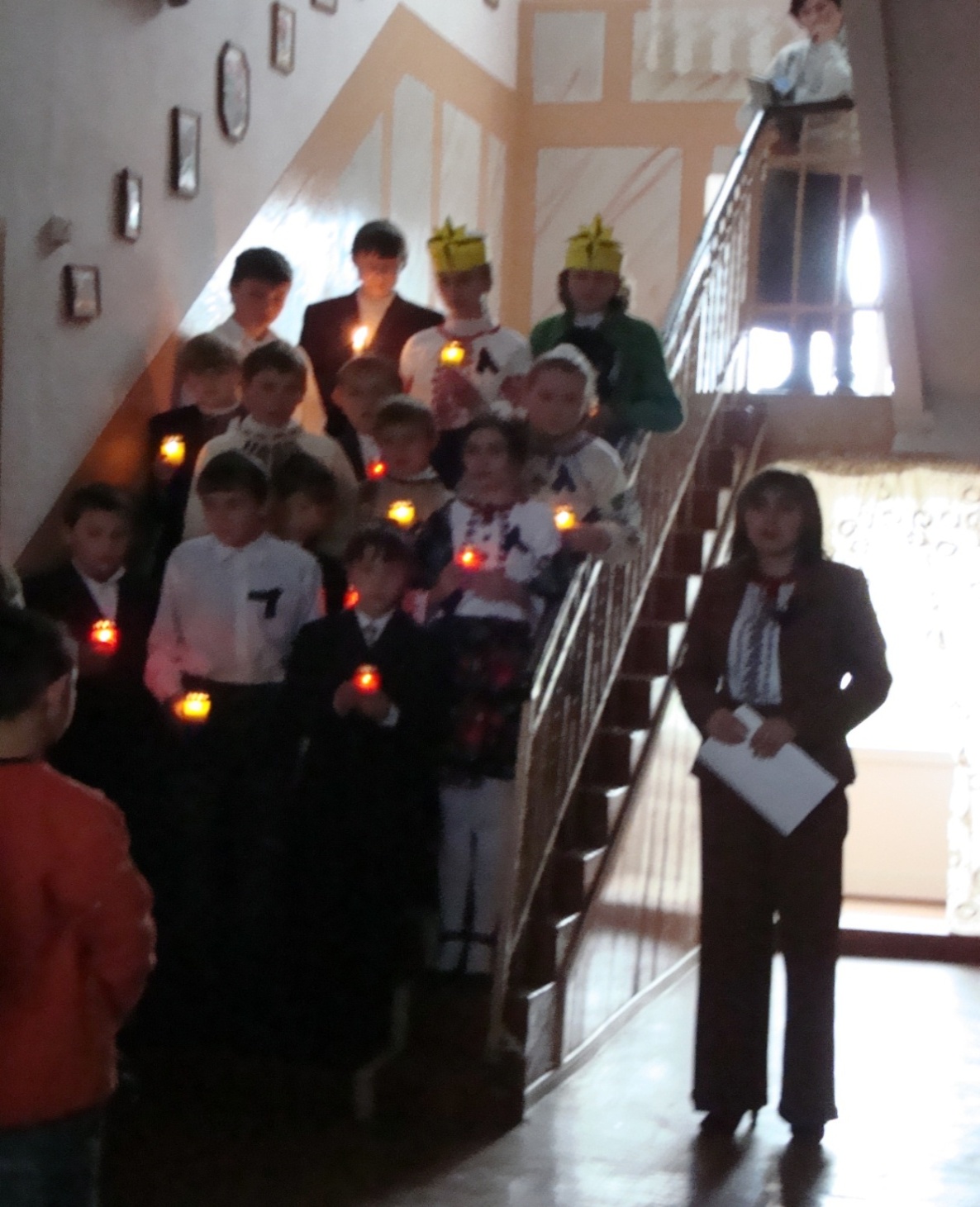 Пекельні цифра та слова
У серце б’ють, неначе молот,
   Немов прокляття ожива
Рік тридцять третій…
Голод… 
 Голод …
(Лінійка-реквієм , проведена у  2008 р.)
Голодомор 1932-1933 рр…
Л
І
Т
Е
Р
А
Т
У
Р
Н
О
М
У
З
И
Ч
Н
А

К
О
М
П
О
З
И
Ц
І
Я
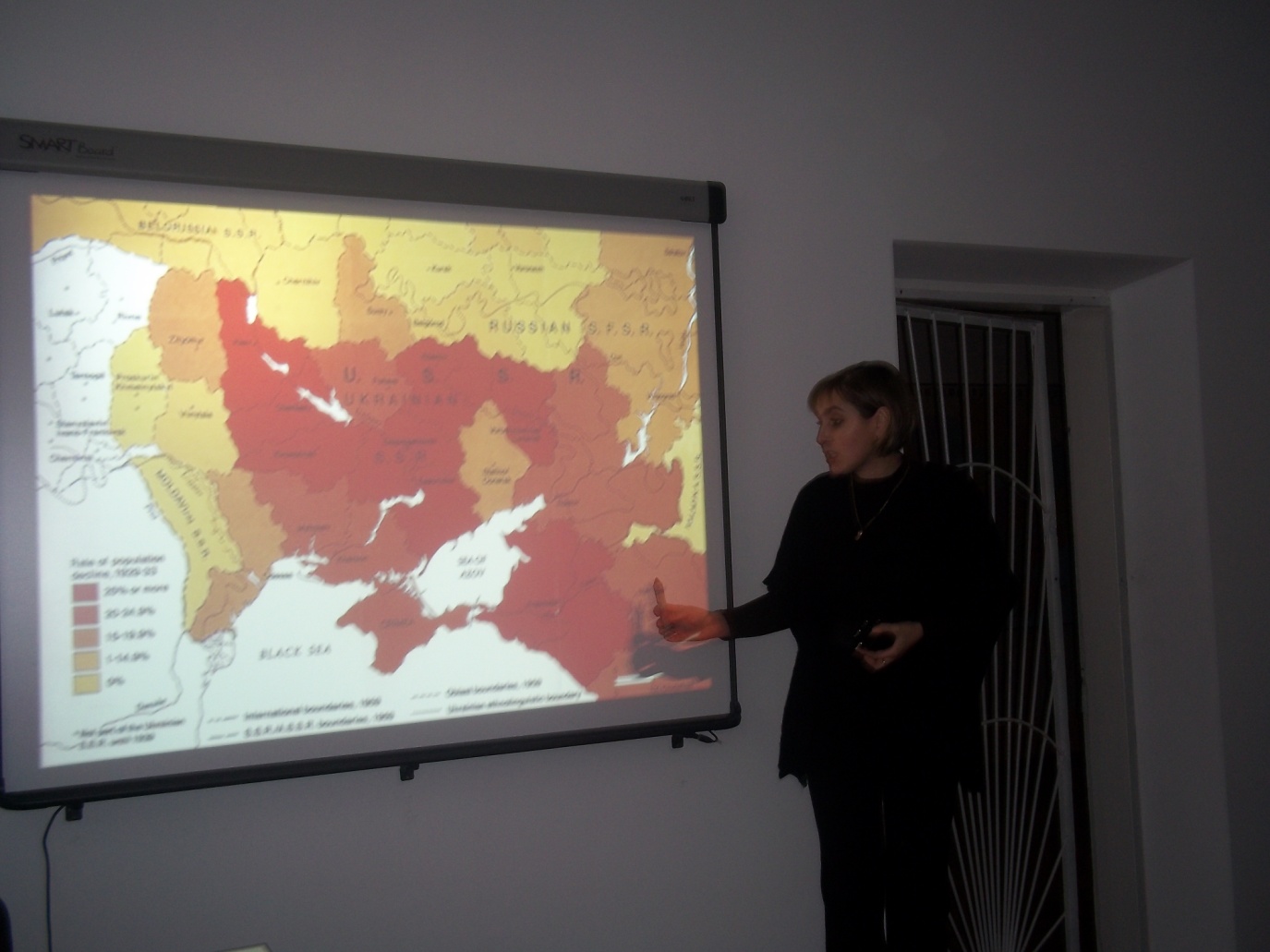 2010 р.
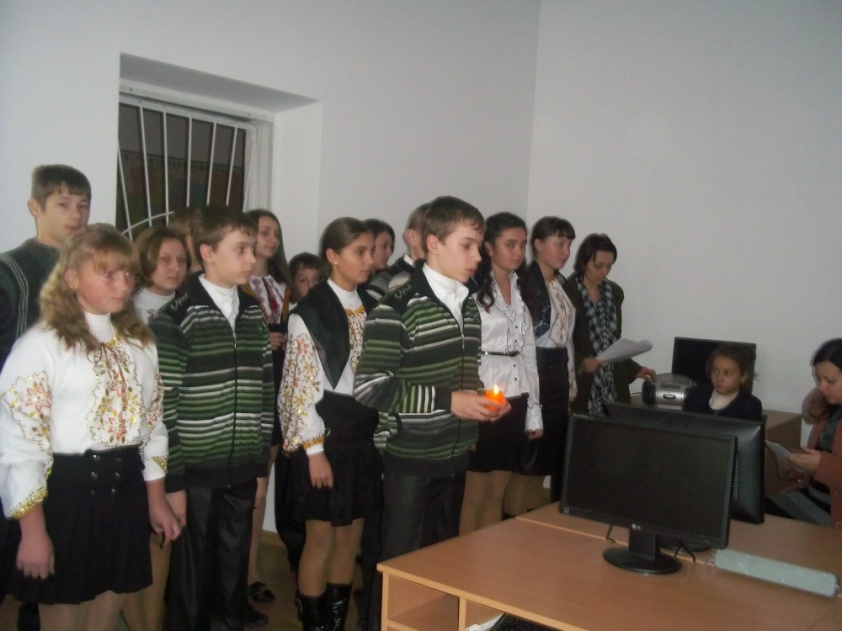 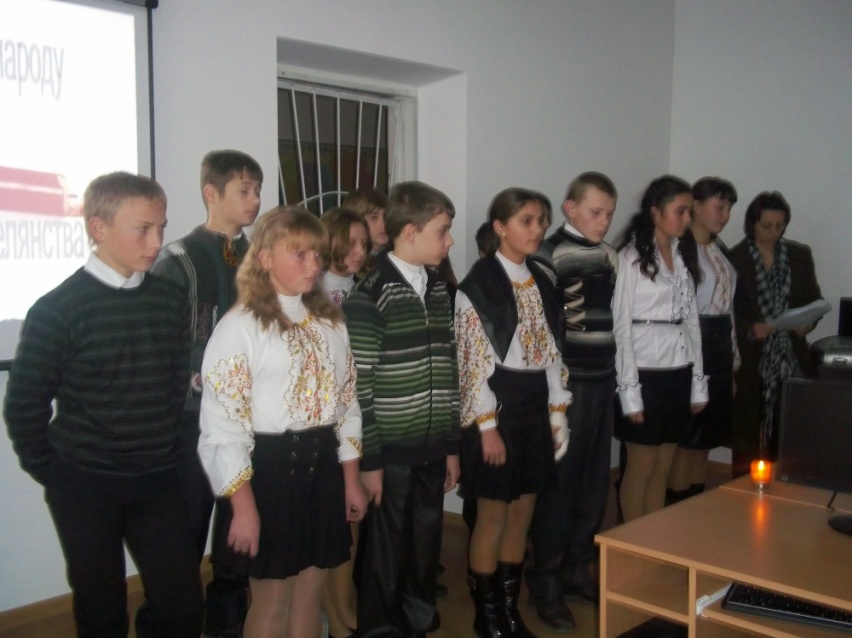 Вкраїна,
XX століття.
І не рік,  а 
криваве  клеймо
“ Тридцять два – тридцять три ”
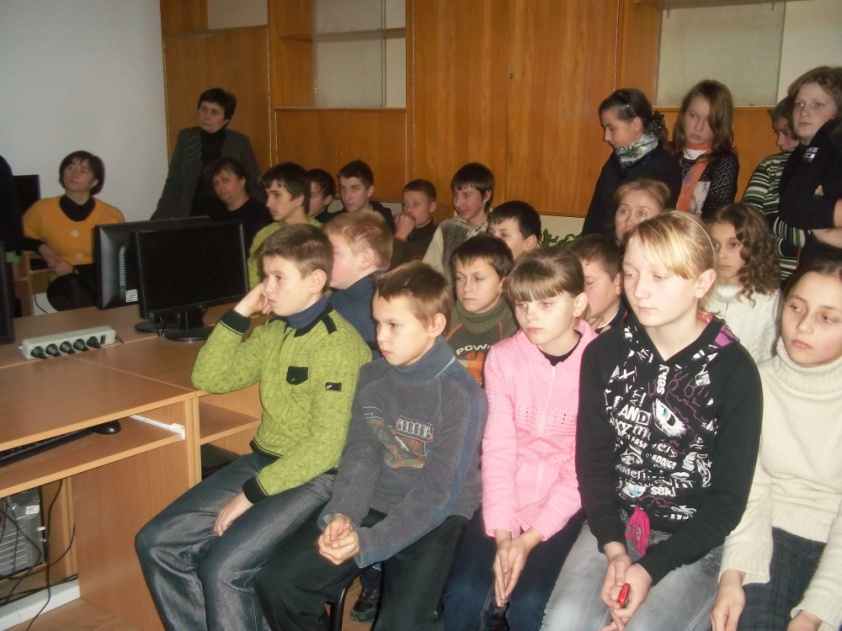 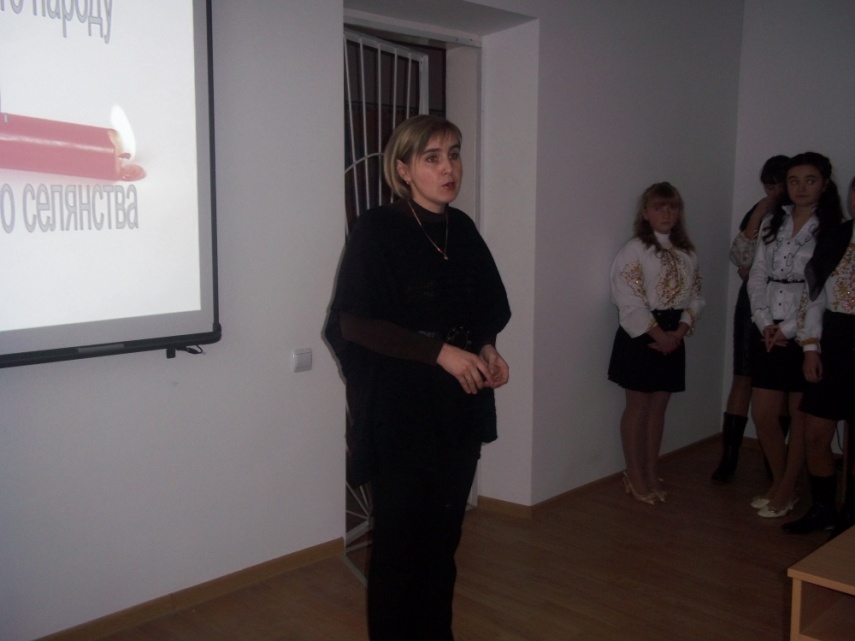